6 WSH tips on  FATIGUE MANAGEMENT
Making Workplaces Safer
Adopt safe work practices
WHAT IS FATIGUE?
Fatigue is the state of feeling very tired, weary, exhausted or sleepy …
… resulting from insufficient sleep, prolonged mental or physical work, shift work, or extended periods of stress or anxiety …
… which may lead to reduced mental & physical performance that can endanger WSH.
2/11
[Speaker Notes: Fatigue refers to a state of tiredness which can affect a person’s ability to carry out work safely. 

Fatigue can be a contributory factor to falls from heights, vehicular incidents, slips, trips & falls & others which may lead to fatal, major or minor injuries.

Fatigue can happen to workers in ALL workplaces in any industry sector including construction and landscape, logistics and transport, manufacturing, marine and general workplaces. 

Causes of fatigue include long work hours, strenuous work activity or lack of sleep or rest. 

Other factors which increased risk of fatigue include:
limited visual acuity
noisy surrounding
dim lighting
hot & humid environment
effect of medication
repetitive and monotonous task
using the wrong equipment to perform the task

If left unmanaged, fatigue may lead to an increase in workplace accidents.]
IMPACT OF FATIGUE
DECREASED
Attention & vigilance
Reaction time
Memory recall
Decision-making ability
Ability to do complex tasks
Productivity & performance
Ability to handle stress
Ability to communicate
Error in judgment
Tendency for risk-taking
Forgetfulness
Accident rate
Absenteeism
INCREASED
3/11
[Speaker Notes: There are a range of cognitive, physiological and emotional symptoms of fatigue, including poor decision-making, tiredness and lack of motivation, which can lead to workplace accidents.

Adopt the 6 WSH tips in the subsequent slides to manage fatigue at work, these risks can be managed and avoided.]
WSH Tip 1
Report to your supervisor if you feel tired
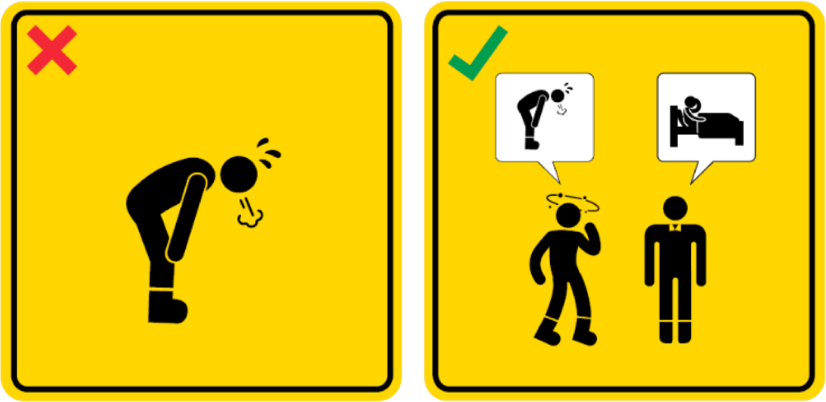 4/11
[Speaker Notes: If you are too exhausted to safely proceed with the task, pls report to your supervisor.]
WSH Tip 2
Look out for your co-workers
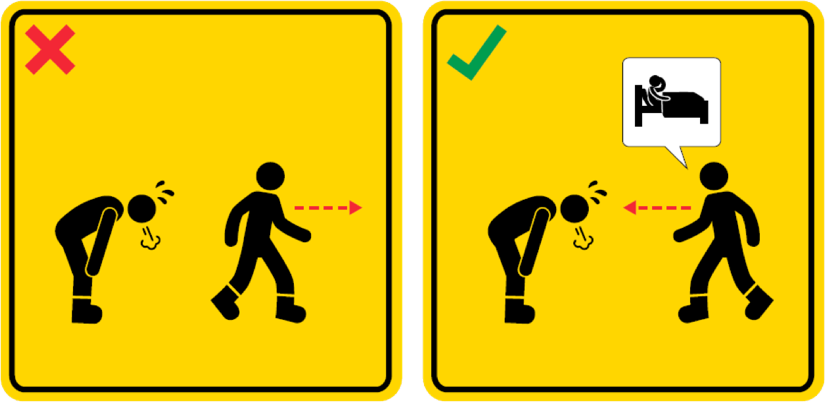 5/11
[Speaker Notes: If you see your co-worker in a state of fatigue, show care by stopping him/ her from proceeding with the work if it is not safe to proceed.]
WSH Tip 3
Use the right equipment to make the work less strenuous
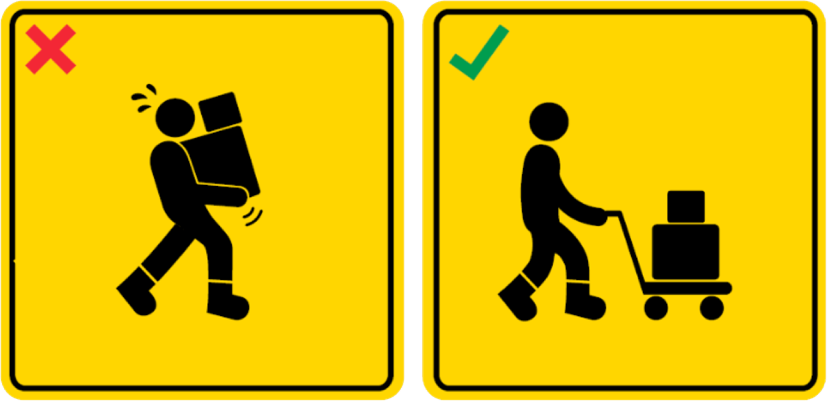 6/11
[Speaker Notes: Using the wrong equipment or method for the task may significantly increase the risk of fatigue.
Selecting the right equipment or method will make the task less strenuous and is an important aspect of fatigue management.]
WSH Tip 4
Do not work excessive hours
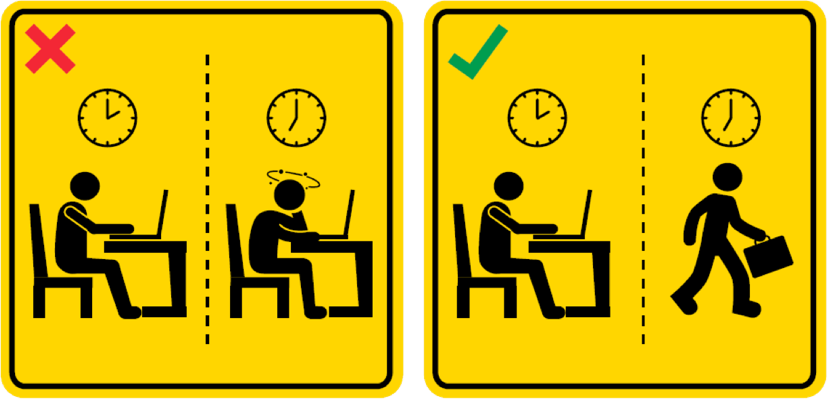 7/11
[Speaker Notes: Long work hours and shift work (especially night shift, rotating shift and irregular shifts) are associated with an increased risk of injury due to fatigue. Do not work excessive hours as this can make you overly exhausted to perform productively and safely the next day.]
WSH Tip 5
Take rest breaks or power naps as necessary
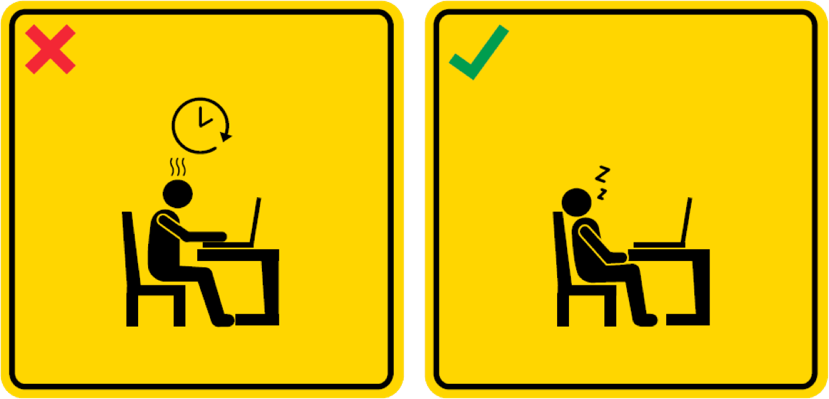 8/11
[Speaker Notes: Take rest breaks as necessary so that you can perform productively and safely while at work. 
Sometimes, a 10-30 min power nap may be all that is needed to refresh you and make you ready to resume work.]
WSH Tip 6
Sleep more and sleep well
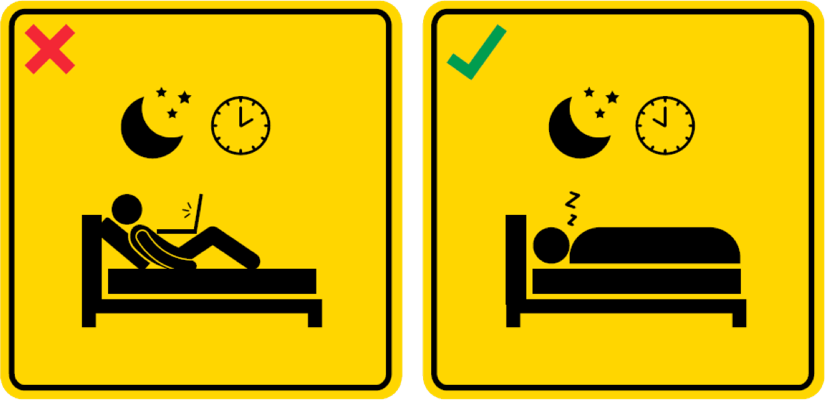 9/11
[Speaker Notes: Closely linked to fatigue, and perhaps its most significant cause, is the amount and quality of sleep an individual receives.

Night shift workers are particularly at risk because their sleep during the day is often lighter and/or shorter as a result of interruptions by daytime noise and a natural difficulty for many to sleep soundly during daytime.

Have sufficient sleep the night/ day before. The ideal amount of sleep for most is at least 7 hours of uninterrupted quality sleep per night/ day.]
LOOK. THINK. DO
“Take Time to Take Care (Vehicular Safety)”
Source: WSH Council's YouTube Channel
10/11
[Speaker Notes: Avoid driving or take a rest break if you are experiencing severe fatigue.]
MANAGE FATIGUE 
TO PREVENT ACCIDENTS
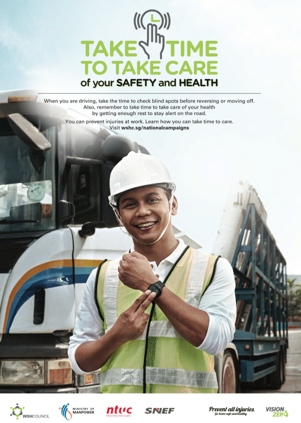 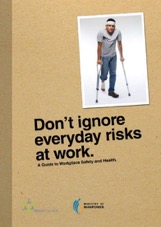 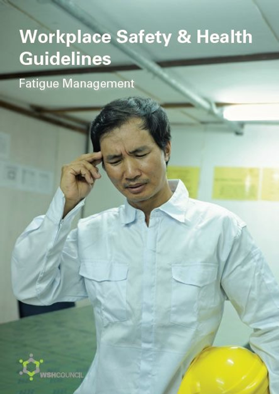 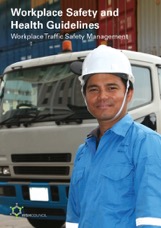 Download at www.wshc.sg/resources